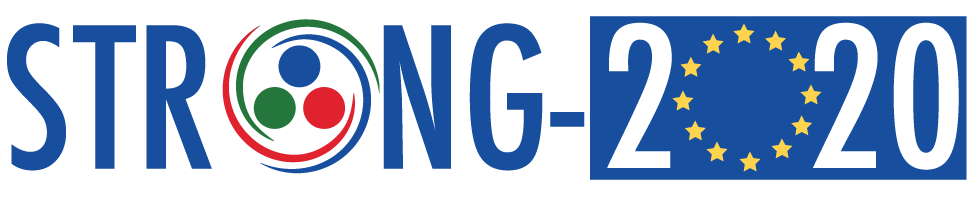 Exotic hadron spectroscopyI: From experiment to theory
Alessandro Pilloni
DTP, May 3rd, 2022
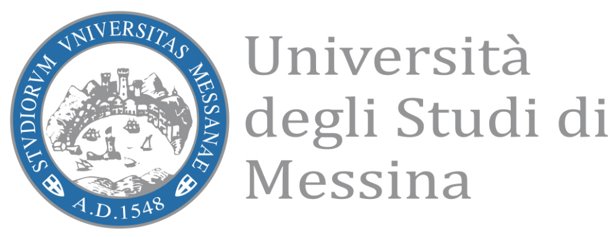 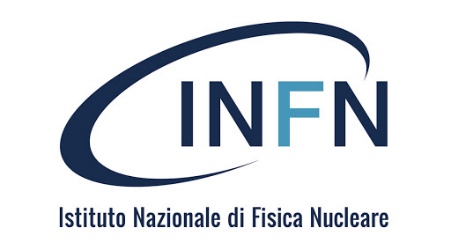 How theorists think of experiments
All the information about hadrons is collected by the Particle Data Group
Changing beam and target, you can change the font
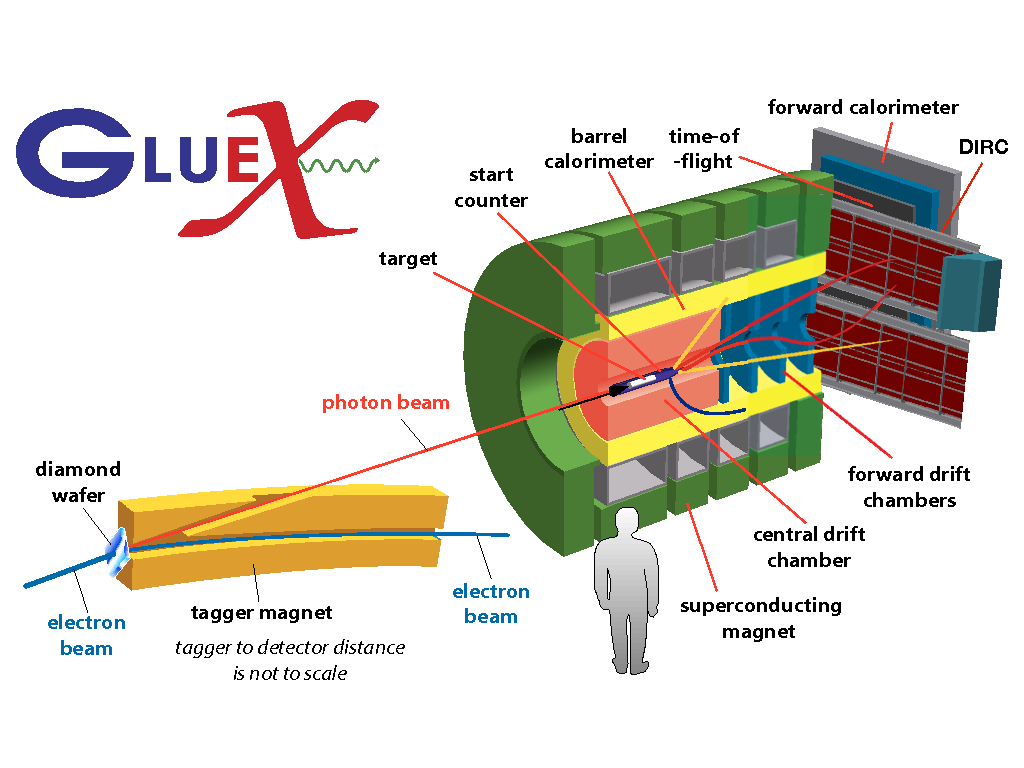 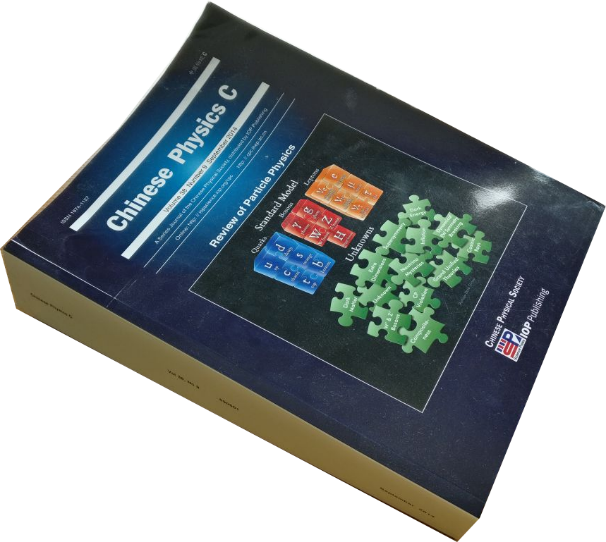 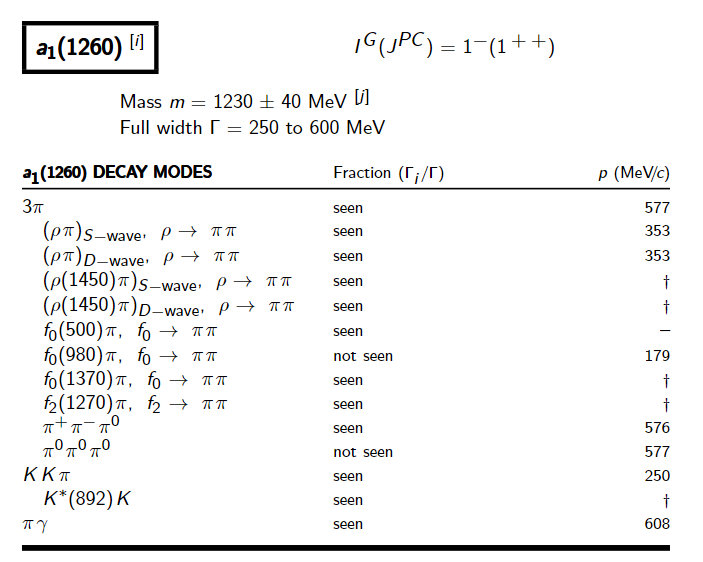 P
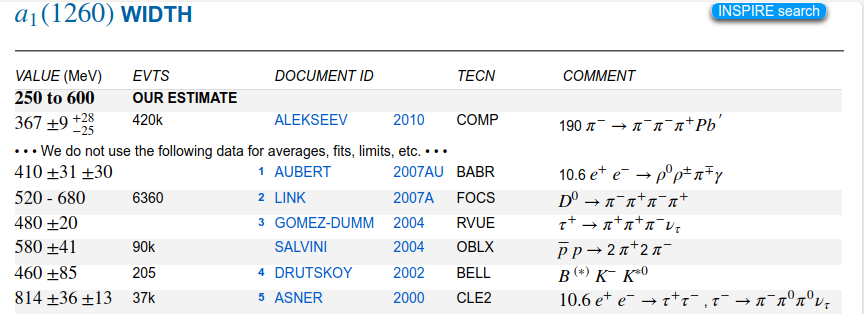 D
What theorists see…
What experimentalists present…
A. Pilloni – Exotic hadron spectroscopy
2
The Richness of the Spectrum
Meson
Baryon
Glueball
Hybrids
Tetraquark
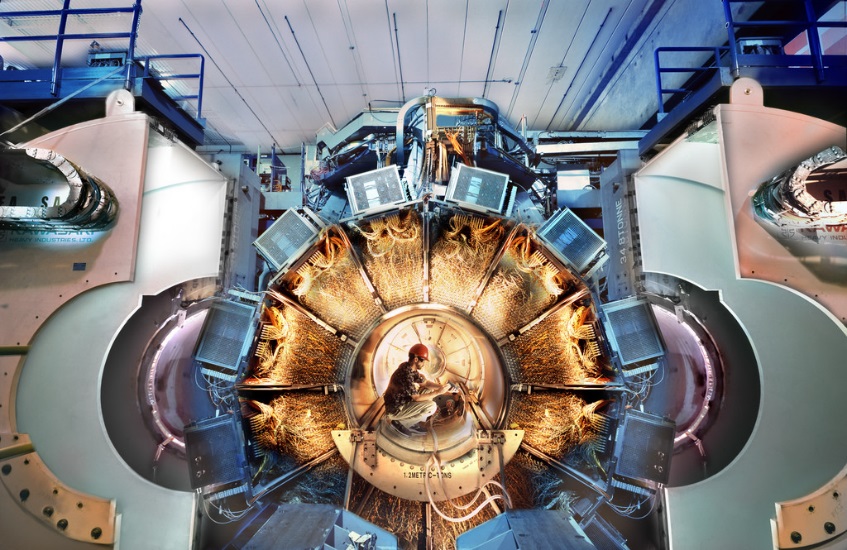 Molecule
Experiment
QCD
Amplitude analysis
Data
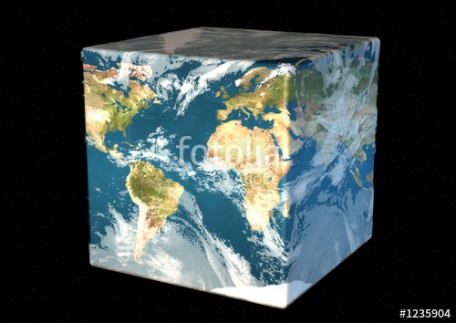 Lattice QCD
With great statistics comes great responsibility!
Peter Parker, PhD
For theorists, this is an experimental business
For experimentalists, this is grandma’s recipe
A. Pilloni – Exotic hadron spectroscopy
3
Top-down approach
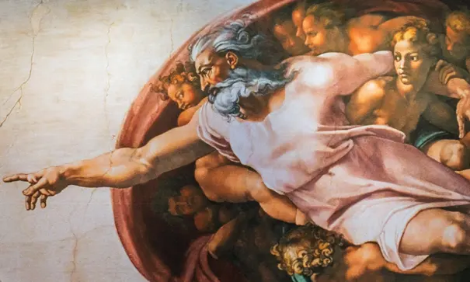 You are given a model/theory
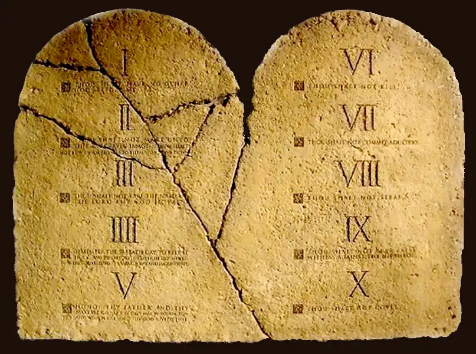 You calculate the amplitude
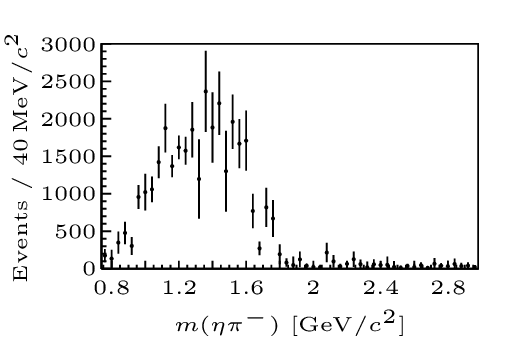 You compare with data.Or you don’t.
Predictive power 
Physical interpretation (within the model! )Biased by the input 
A. Pilloni – Exotic hadron spectroscopy
4
Options on the market
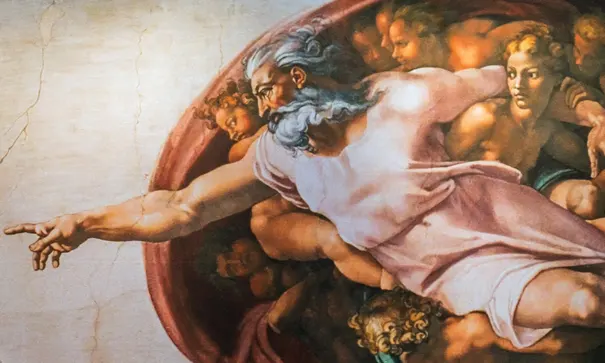 Quark-level calculations:
Quark models, pNRQCD, Hybrids, ...
Spectrum generally calculated as bound states of some potential
Decay rates as «overlap integrals» between two static configurations

Comprehensive picture  	Little scattering dynamics 
Hadron level calculations:
Compact states vs. molecules, triangles...
States as poles of scattering amplitudes
Couplings as residues at the poles

Scattering dynamics  	More case-by-case 
A. Pilloni – Exotic hadron spectroscopy
Constituent quark model
Godfrey and Isgur, PRD 32, 189Capstick and Isgur, PRD 33, 2809
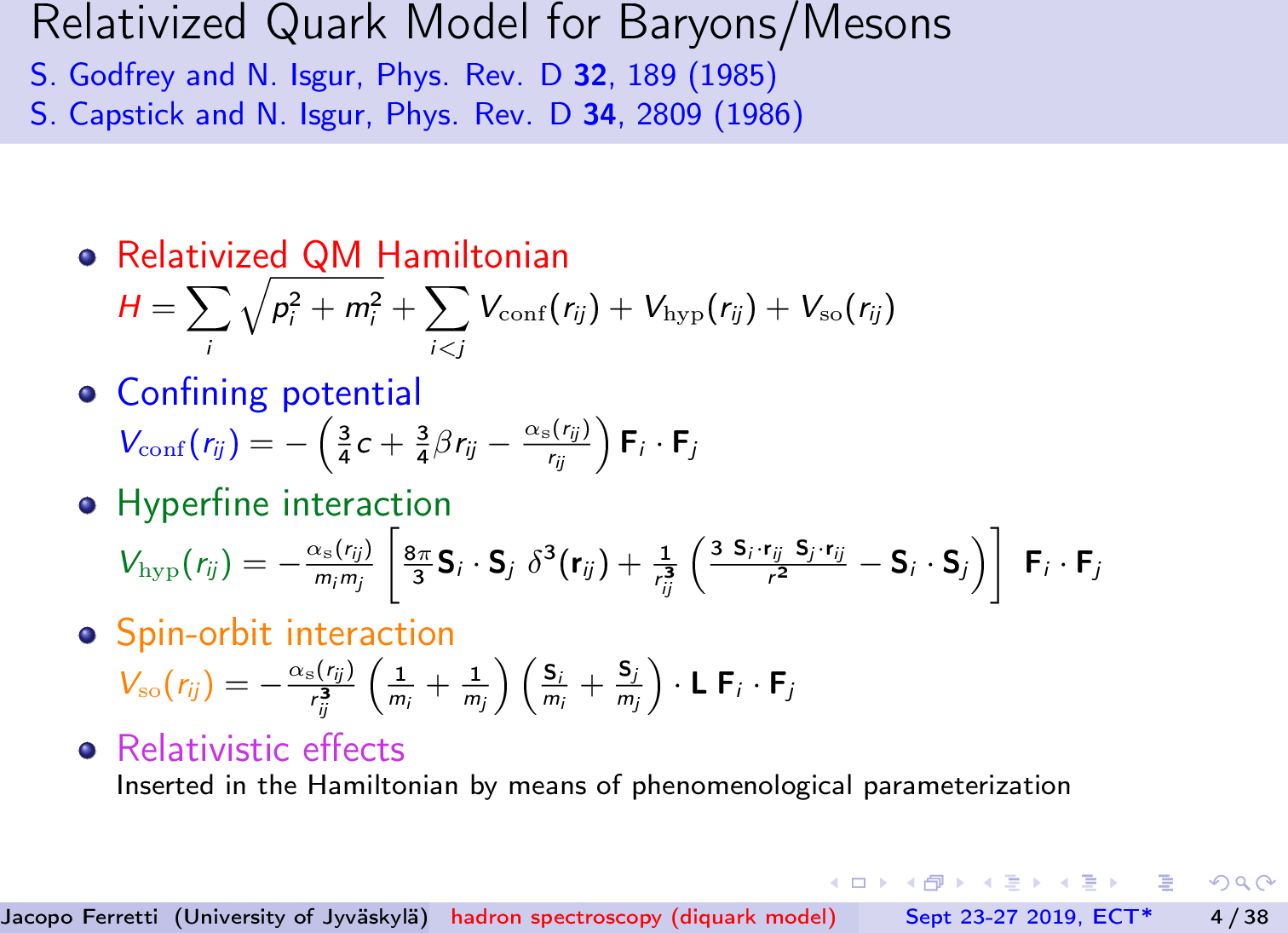 A. Pilloni – Exotic hadron spectroscopy
Dictionary – Quark model
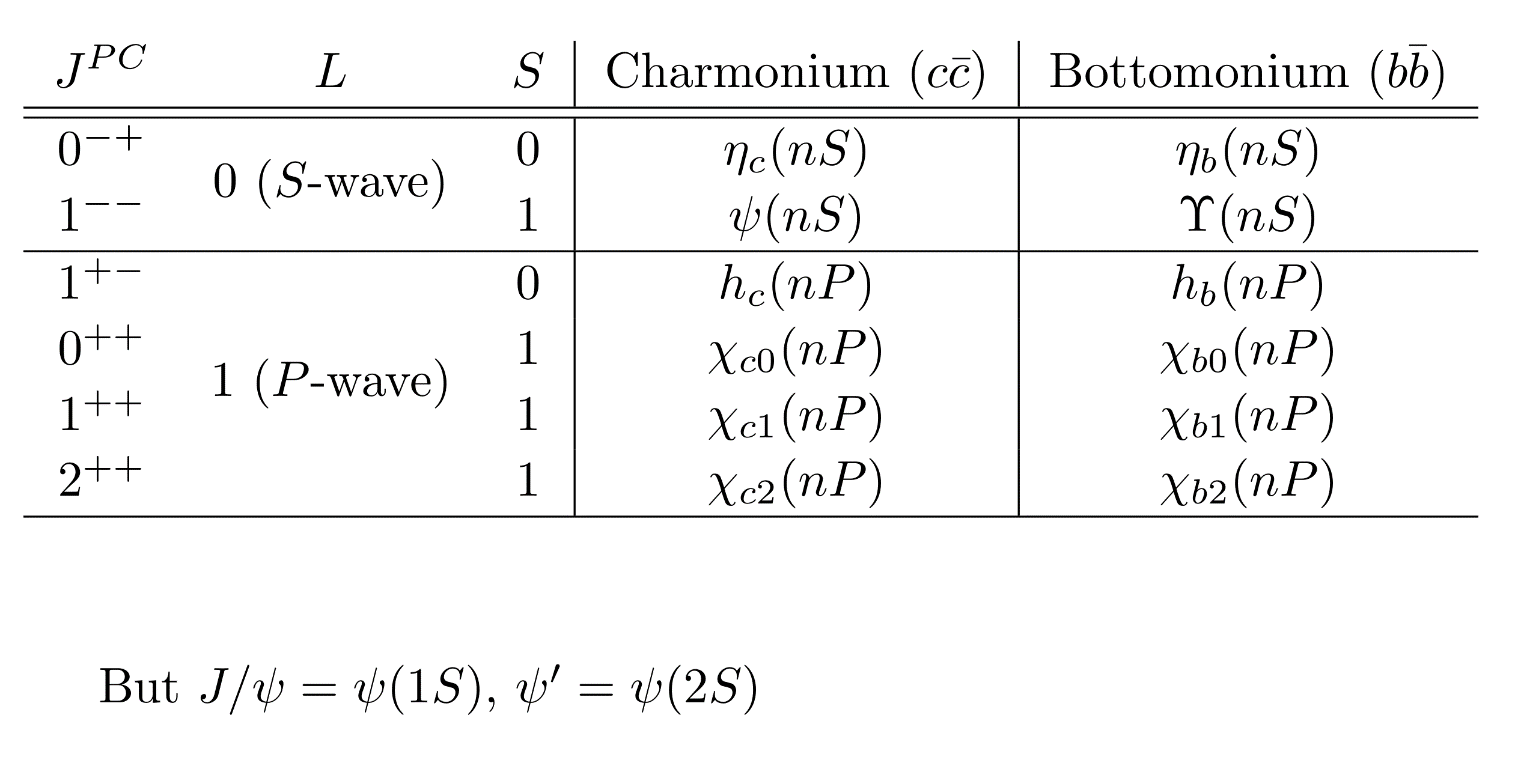 QUESTION: Why is the quark model (multiplets of spin and flavor) wrong?
Answer: Coleman-Mandula theorem forbidsnontrivial combination of spacetime and internal symmetries
A. Pilloni – Exotic hadron spectroscopy
7
[Speaker Notes: 2 slides su Zc, a Bes e a Belle
2 slide su tetraquark model: dall’hamiltoniana di Jaffe al calcolo delle masse
1 slide su molecular models, dove sono i carichi? (non in Tornqvist, si in Hanhart, vedere Braaten, citare Nefediev)
2 slides su decay channels, dove si dovrebbe vedere, e a seconda del modello, vedere qualche plot
1 slide su Y(4260), tetraquark? C’è lo strano (si vede la f0)
1 slide su Zc a cleo (anche il neutro)]
Definition of exotics
A. Pilloni – Exotic hadron spectroscopy
8
[Speaker Notes: 2 slides su Zc, a Bes e a Belle
2 slide su tetraquark model: dall’hamiltoniana di Jaffe al calcolo delle masse
1 slide su molecular models, dove sono i carichi? (non in Tornqvist, si in Hanhart, vedere Braaten, citare Nefediev)
2 slides su decay channels, dove si dovrebbe vedere, e a seconda del modello, vedere qualche plot
1 slide su Y(4260), tetraquark? C’è lo strano (si vede la f0)
1 slide su Zc a cleo (anche il neutro)]
Diquarks
Attraction and repulsion in 1-gluon exchange approximation is given by
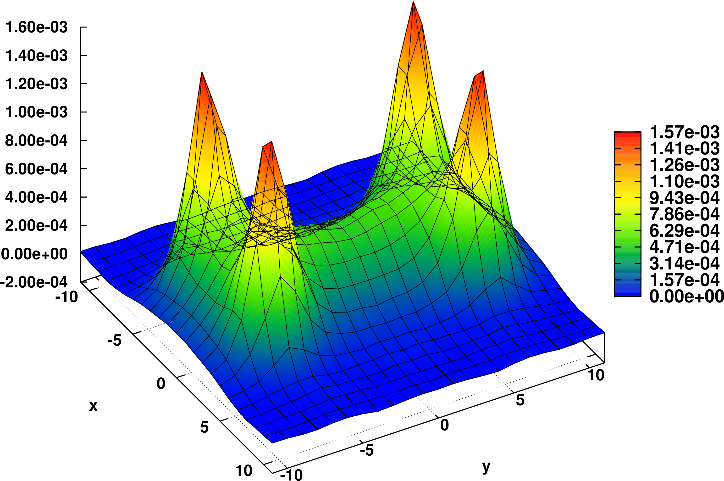 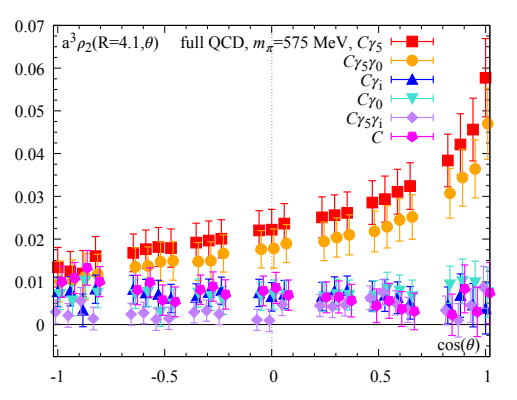 Francis et al.2106.09080
H-shape with a 4 quark system
Cardoso, Cardoso, Bicudo,PRD84, 054508
A. Pilloni – Exotic hadron spectroscopy
Esposito, AP, Polosa, Phys.Rept. 668
JPAC, arXiv:2112.13436
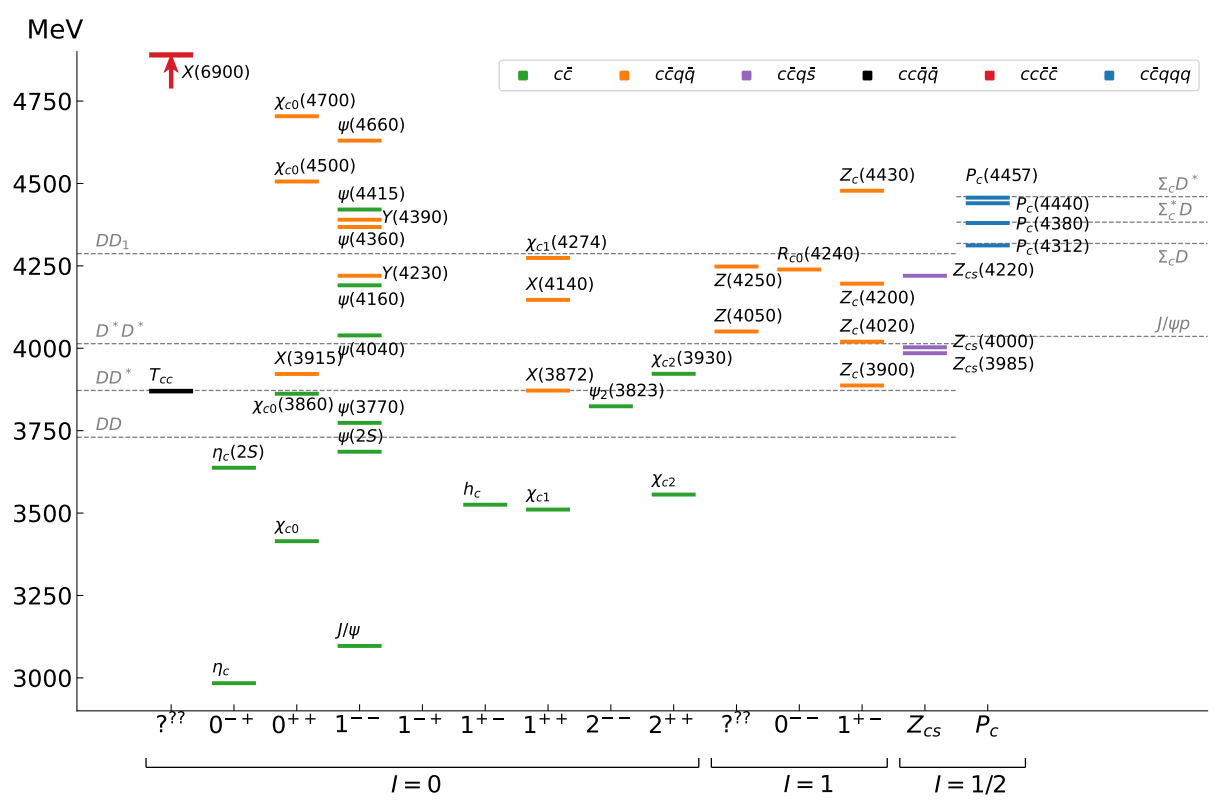 A. Pilloni – Exotic hadron spectroscopy
10
[Speaker Notes: 2 slides su Zc, a Bes e a Belle
2 slide su tetraquark model: dall’hamiltoniana di Jaffe al calcolo delle masse
1 slide su molecular models, dove sono i carichi? (non in Tornqvist, si in Hanhart, vedere Braaten, citare Nefediev)
2 slides su decay channels, dove si dovrebbe vedere, e a seconda del modello, vedere qualche plot
1 slide su Y(4260), tetraquark? C’è lo strano (si vede la f0)
1 slide su Zc a cleo (anche il neutro)]
Bottom-up approach
Less predictive power 
Some physical interpretation Minimally biased 
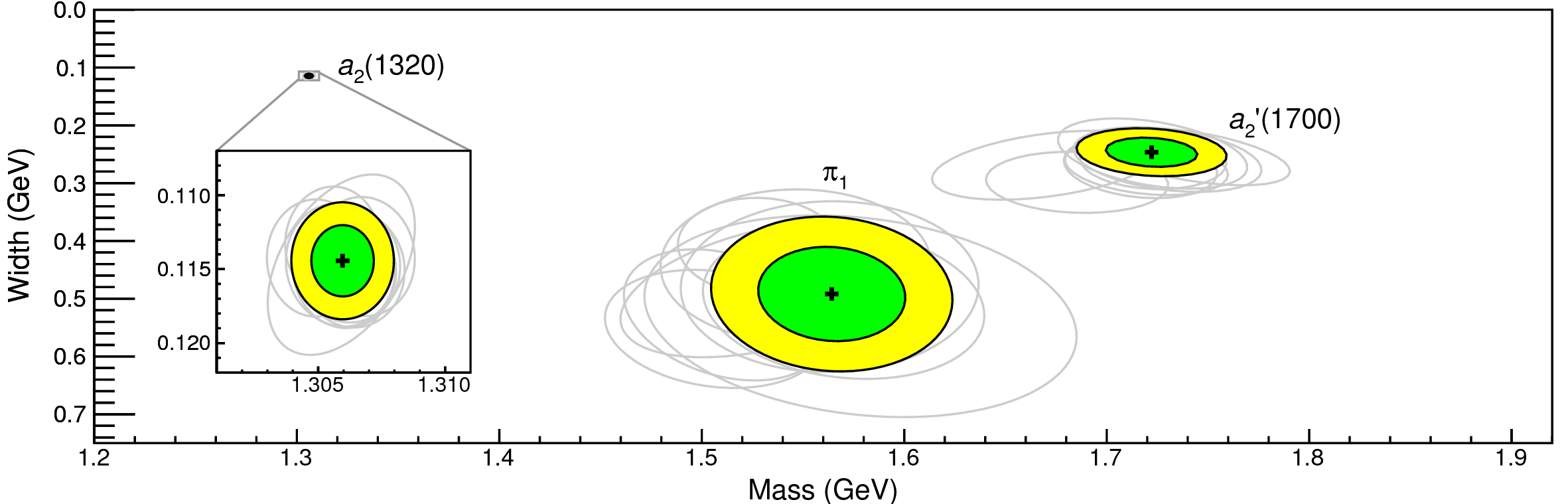 You extract physics
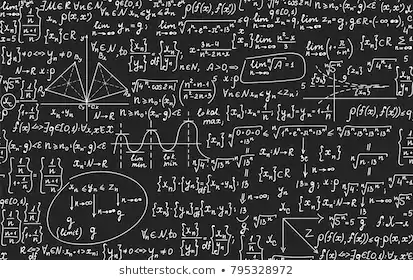 You choose a set of generic amplitudesat the hadron level
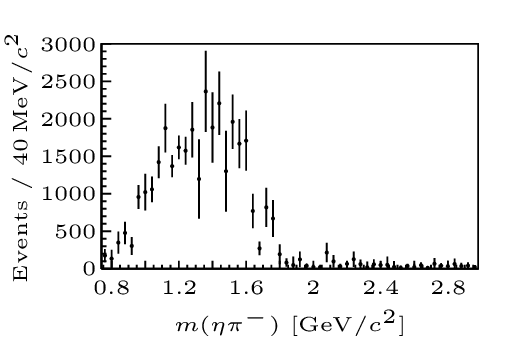 You start with data
A. Pilloni – Exotic hadron spectroscopy
11
Life is not easy...
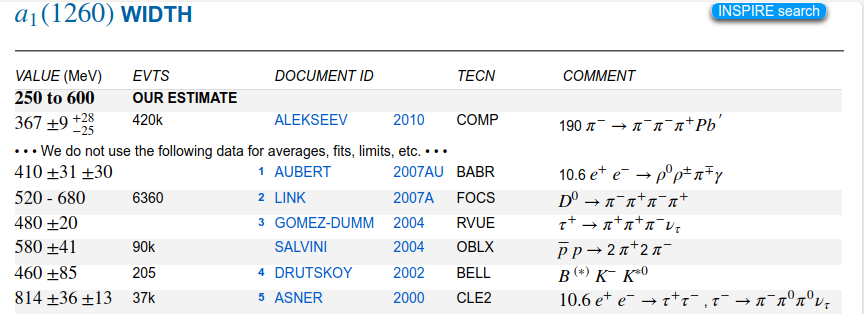 A. Pilloni – Exotic hadron spectroscopy
12
[Speaker Notes: 2 slides su Zc, a Bes e a Belle
2 slide su tetraquark model: dall’hamiltoniana di Jaffe al calcolo delle masse
1 slide su molecular models, dove sono i carichi? (non in Tornqvist, si in Hanhart, vedere Braaten, citare Nefediev)
2 slides su decay channels, dove si dovrebbe vedere, e a seconda del modello, vedere qualche plot
1 slide su Y(4260), tetraquark? C’è lo strano (si vede la f0)
1 slide su Zc a cleo (anche il neutro)]
The S-Matrix principles
Future cannot change the past
100%, something will happen
The anti-particle is an anti-particle and not just a different particle
(analyticity)
(unitarity)
(crossing symmetry)
Sherlock Holmes, QFT
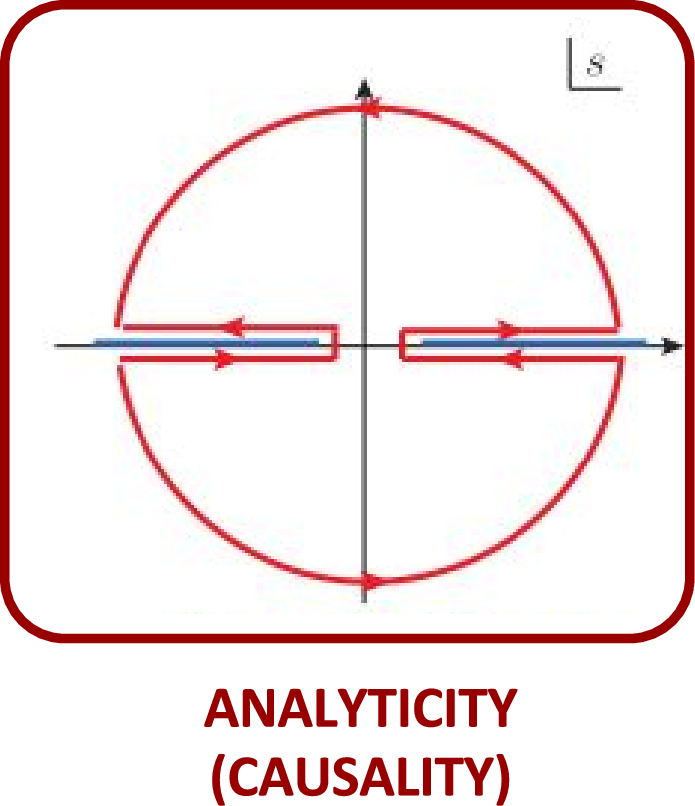 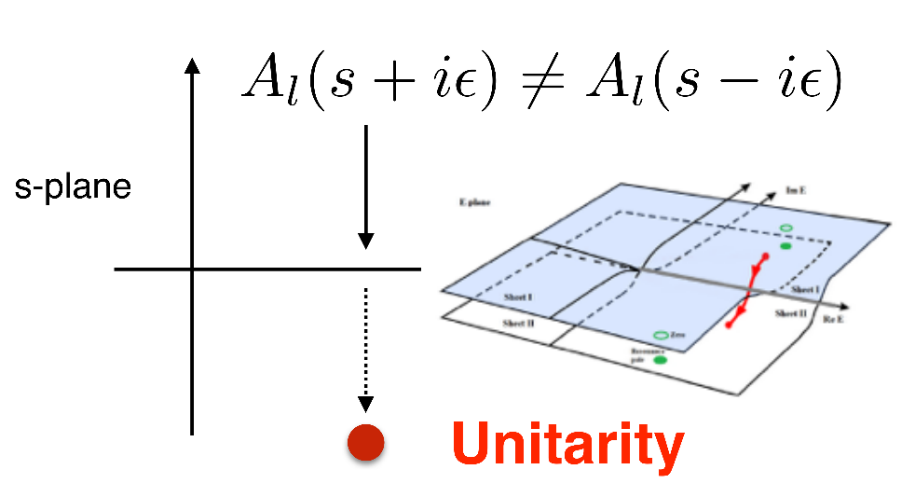 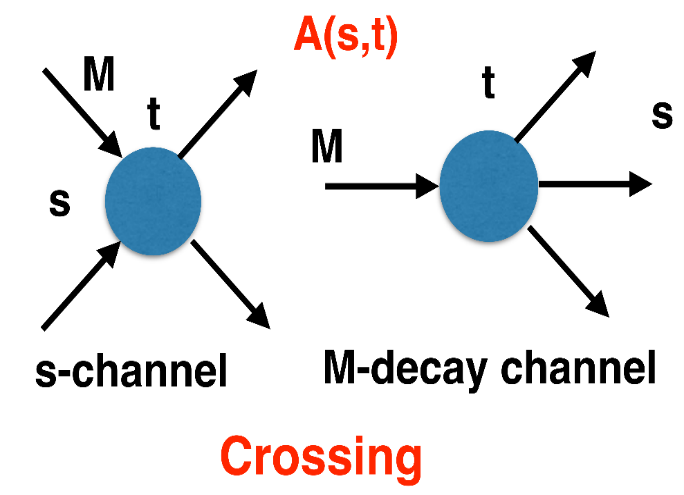 Unitarity
Crossing
Analyticity
Parametrize your ignorance.
Fit data.
Have fun.
Build a model.
A. Pilloni – Exotic hadron spectroscopy
13
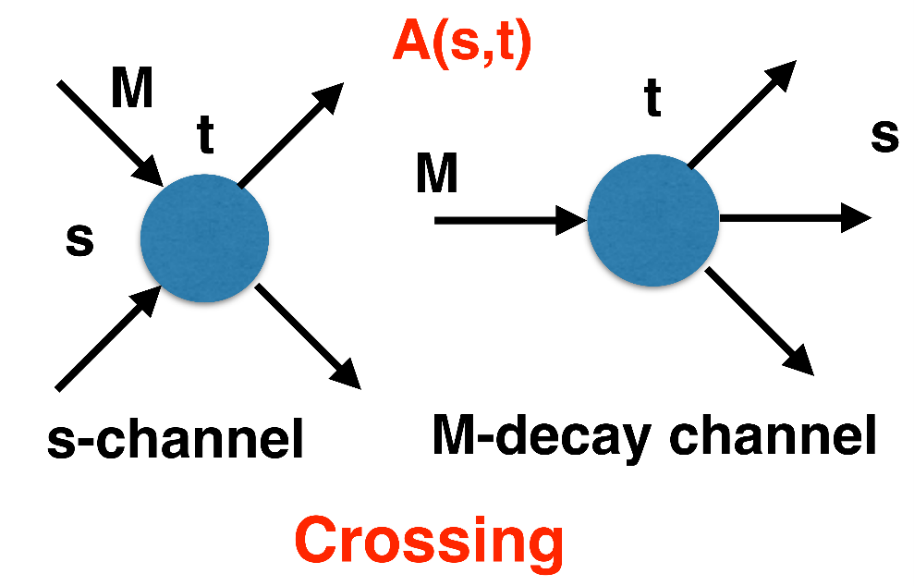 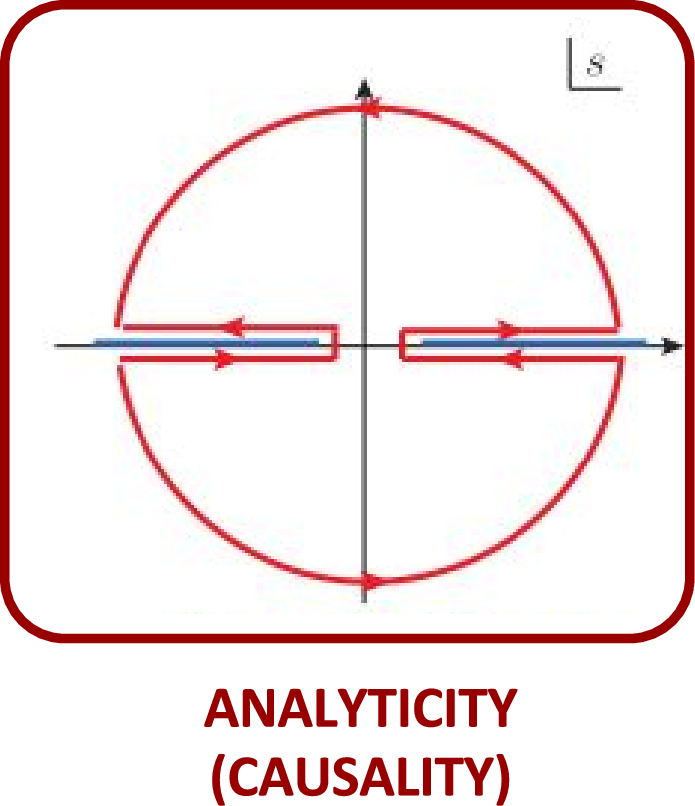 Analyticity
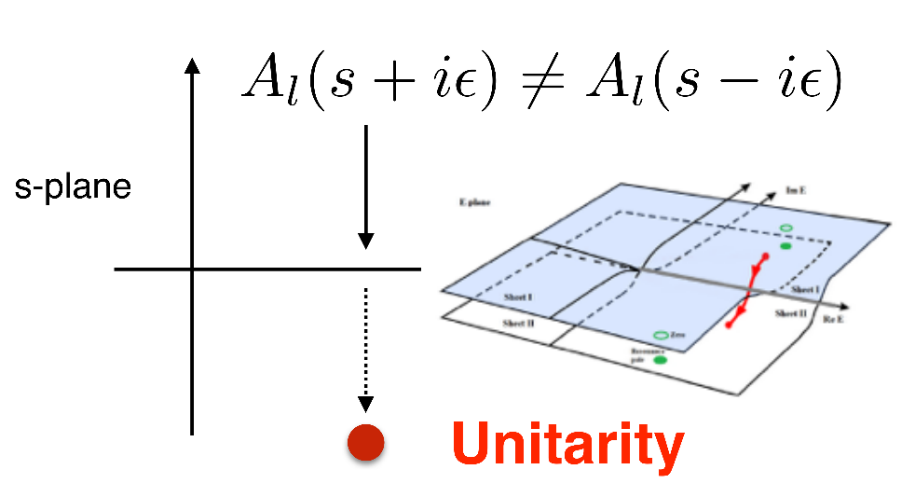 These are constraints the amplitudes have to satisfy, but do not fix the dynamics

They can be imposed with an increasing amount of rigor, to extract robust physics information 
The «background» phenomena can be effectively parameterized in a controlled way
+ Lorentz, discrete & global symmetries
A. Pilloni – Exotic hadron spectroscopy
14
[Speaker Notes: Controlla la parte su Regge]
Legendre polynomial
Phase space (known)
Partial wave
Partial waves diagonalize unitarity: each one statisfy a separate equationEach partial wave has definite orbital angular momentum = spin
Remember: I can only measure cross section (amplitude squared)
A. Pilloni – Exotic hadron spectroscopy
15
Resonances = Unstable states
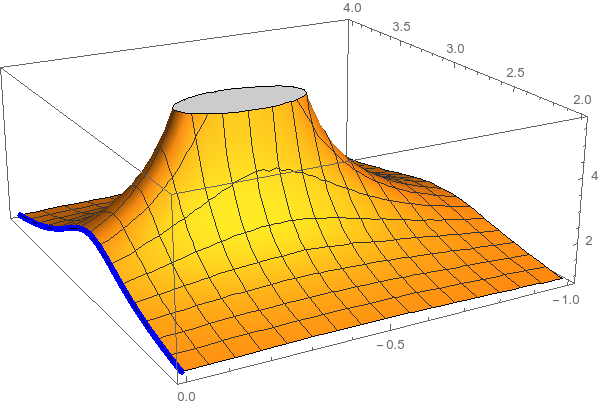 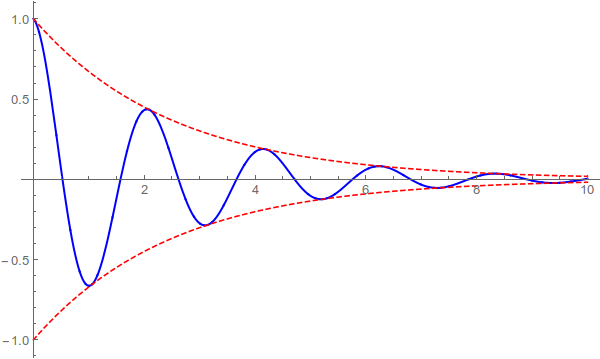 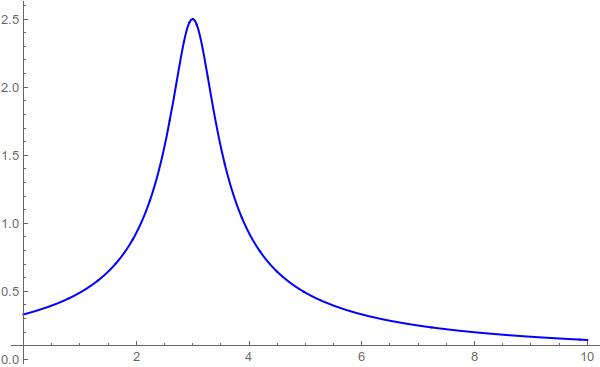 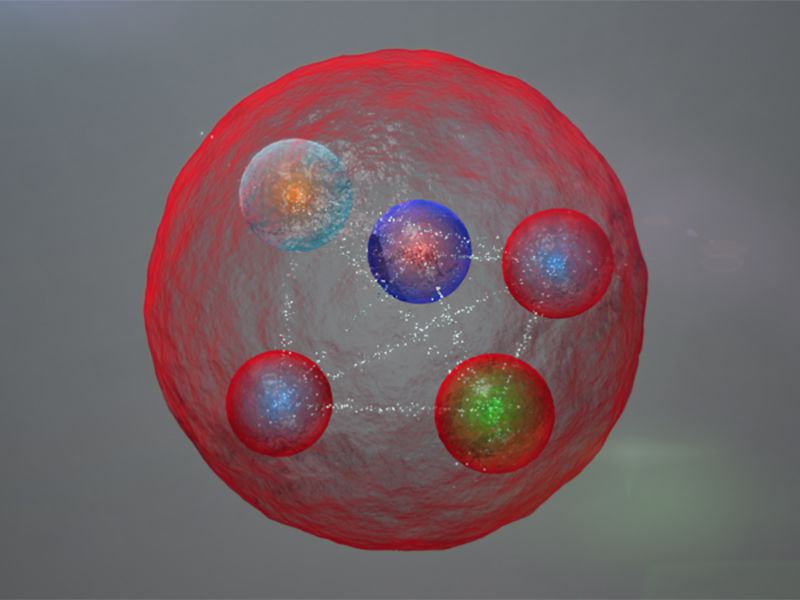 Excited states are unstable
They manifest as resonant peaks
A. Pilloni – Exotic hadron spectroscopy
16
Unitarity & Pole hunting
Unitarity creates a branch cut on the real axis,two sheets continuosly connected
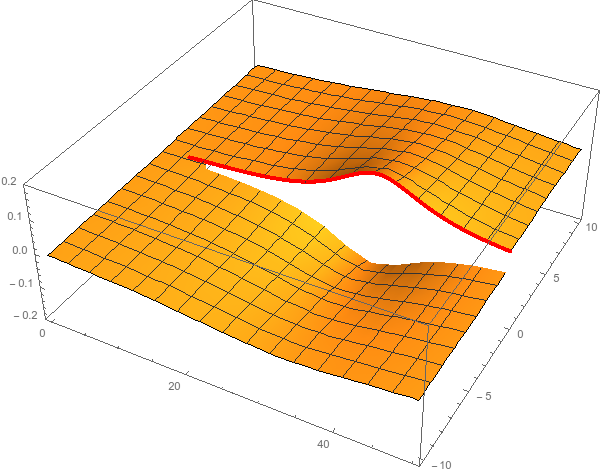 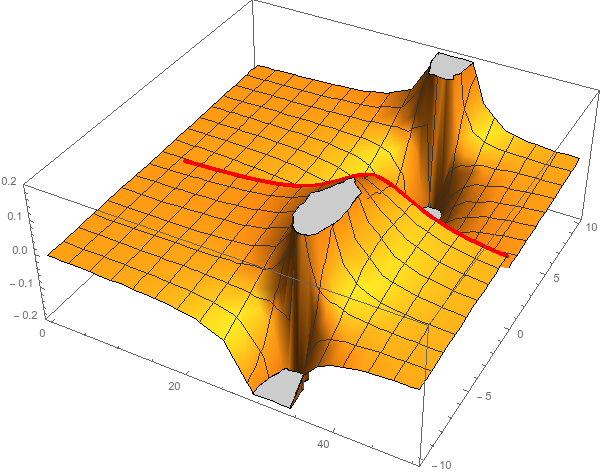 I sheet
II sheet
Finding resonances means writing analytic amplitude, and hunting for poles in the complex plane
A. Pilloni – Exotic hadron spectroscopy
17
[Speaker Notes: Controlla la parte su Regge]
You shall not sum!
The simplest ansatz for a PW amplitude is the Breit-Wigner
What if I have two resonances? Can I add two BWs?
But that’s precisely what experimentalists do!
Phases take partially into account the modifications of unitarity due to inelastic channels.However, when we shoot for precision, we need better ansätze (will show examples in the next lectures)
Of course they are not stupid, this works if the two resonances are well isolated.Unfortunately we have no simple alternative solution that can work in all situation,we have to proceed case by case and we live on different timescales
A. Pilloni – Exotic hadron spectroscopy
18
[Speaker Notes: Controlla la parte su Regge]
Bound and virtual states
Decreasing the potential strength,the pole reaches threshold
The pole jumps on the 2nd sheet (dineutron),it becomes a virtual state
Deuteron
Deuteronpole
Dineutronpole
A. Pilloni – Exotic hadron spectroscopy
19
[Speaker Notes: Controlla la parte su Regge]
Bound and virtual states
The situation is more complicated when more channels are open
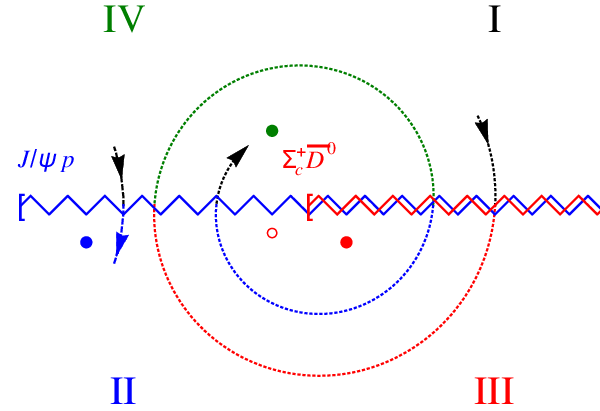 Virtual state
Bound state
Resonance
A. Pilloni – Exotic hadron spectroscopy
20
[Speaker Notes: Controlla la parte su Regge]
Bound and virtual states
The amplitude close to threshold can be expanded as
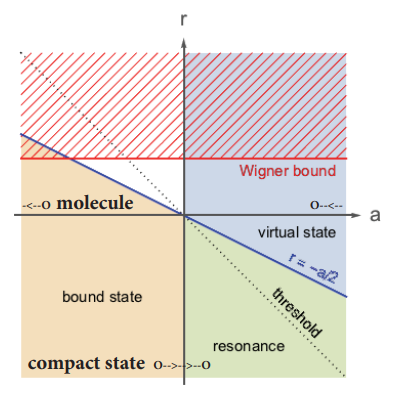 A. Pilloni – Exotic hadron spectroscopy
21
[Speaker Notes: Controlla la parte su Regge]
Weinberg’s criterion and lineshapes
+ …
+
+
A. Pilloni – Exotic hadron spectroscopy
22
[Speaker Notes: Controlla la parte su Regge]
Weinberg’s criterion and lineshapes
Now let us consider the propagation of a bare intermediate state
+
+ …
+
A. Pilloni – Exotic hadron spectroscopy
23
[Speaker Notes: Controlla la parte su Regge]
Weinberg’s criterion and lineshapes
The amplitude can be rewritten as
A. Pilloni – Exotic hadron spectroscopy
24
[Speaker Notes: Controlla la parte su Regge]
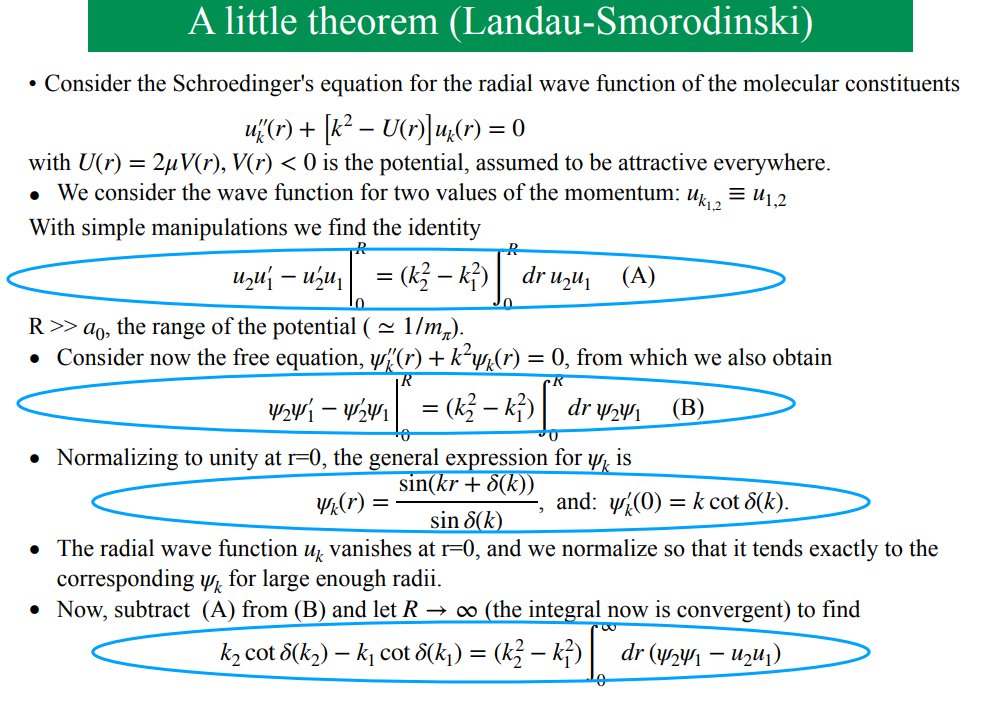 L. Maiani
A. Pilloni – Exotic hadron spectroscopy
25
[Speaker Notes: Controlla la parte su Regge]
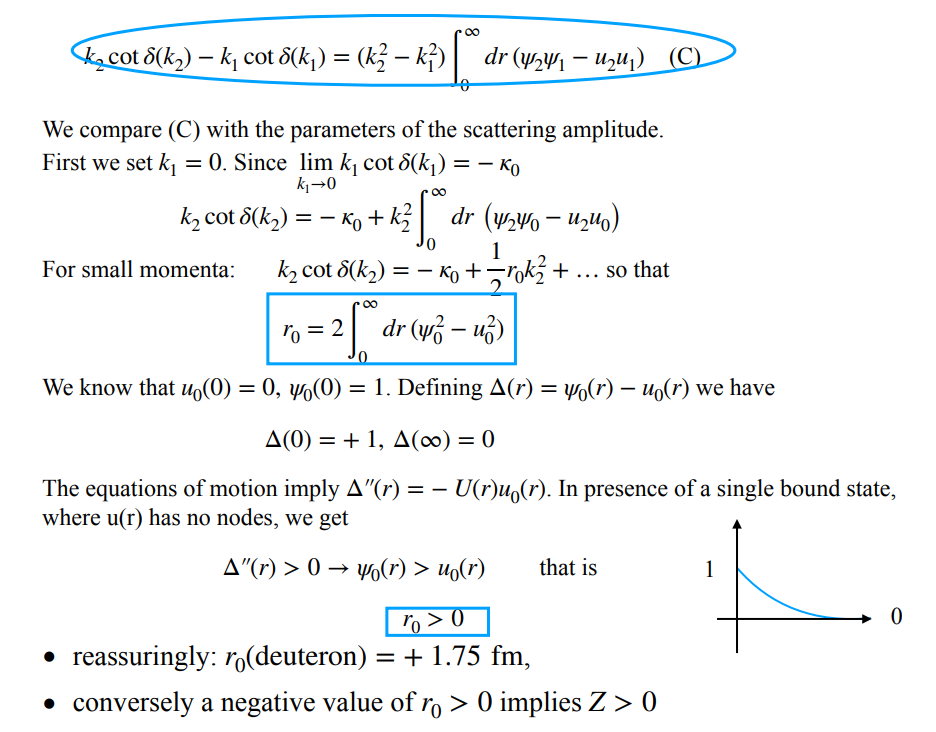 L. Maiani
A. Pilloni – Exotic hadron spectroscopy
26
[Speaker Notes: Controlla la parte su Regge]
Weinberg’s criterion and lineshapes
Thus a precise measurement of the amplitude at threshold determines the nature of a state
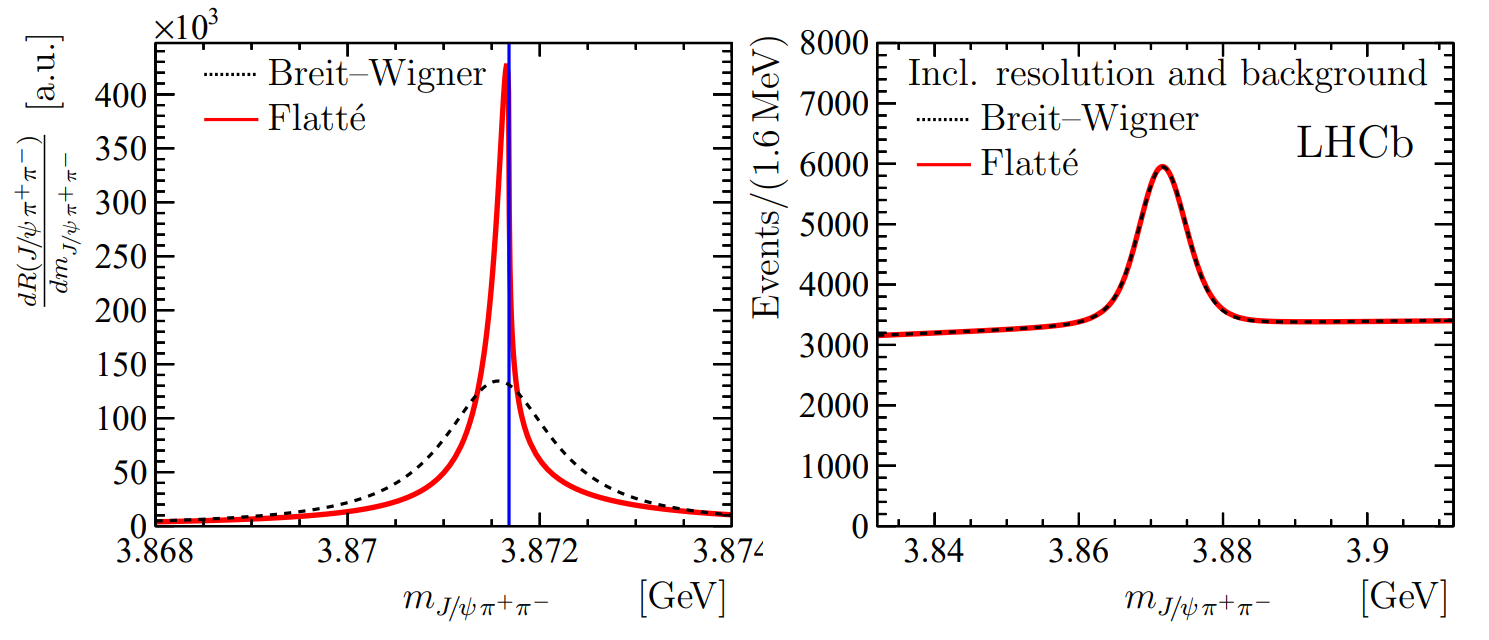 Experimental resolution can hinder this; different lineshapes are indistinguishable
A. Pilloni – Exotic hadron spectroscopy
27
[Speaker Notes: Controlla la parte su Regge]
Unraveling QCD
Electromagnetic machines
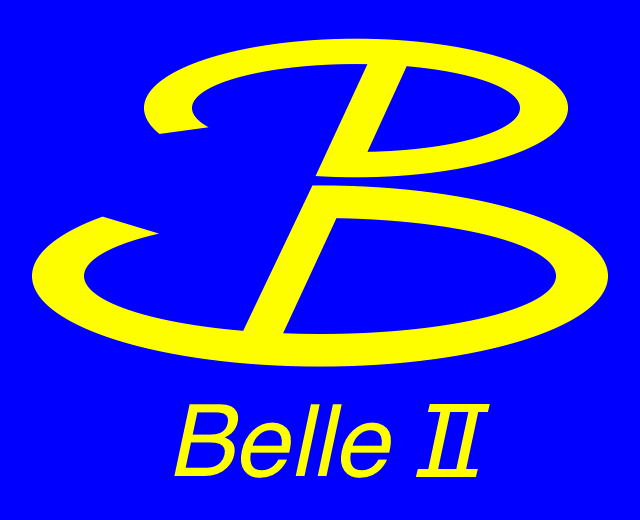 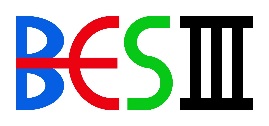 Electrohadron machines
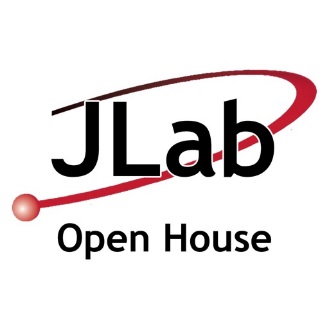 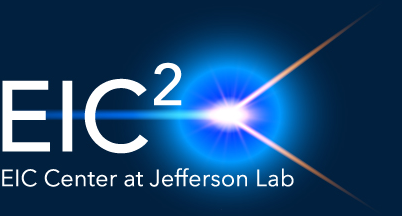 Cross sections
Cleanliness
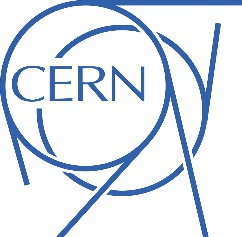 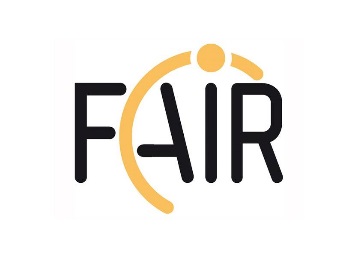 Hadron machines
A. Pilloni – Exotic hadron spectroscopy
28
How to produce resonances: scattering
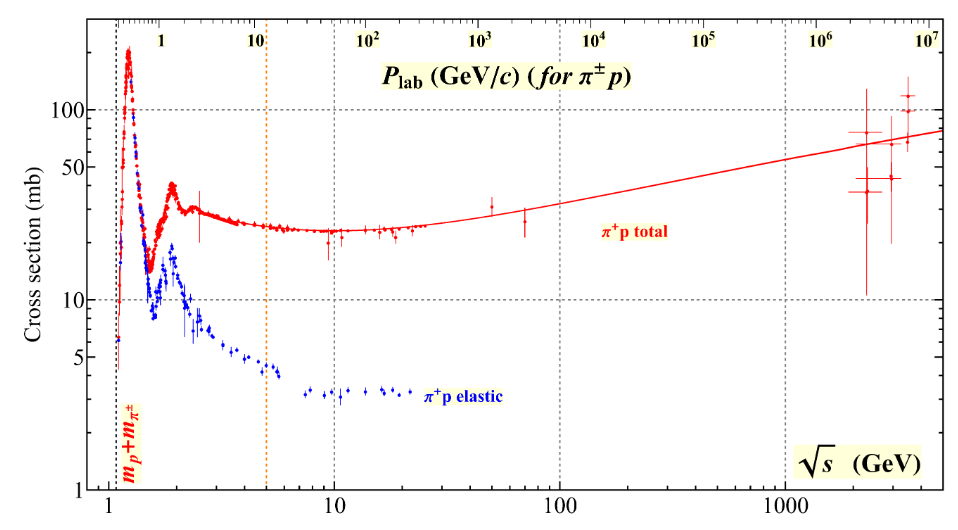 A. Pilloni – Exotic hadron spectroscopy
29
[Speaker Notes: Controlla la parte su Regge]
How to produce resonances: scattering
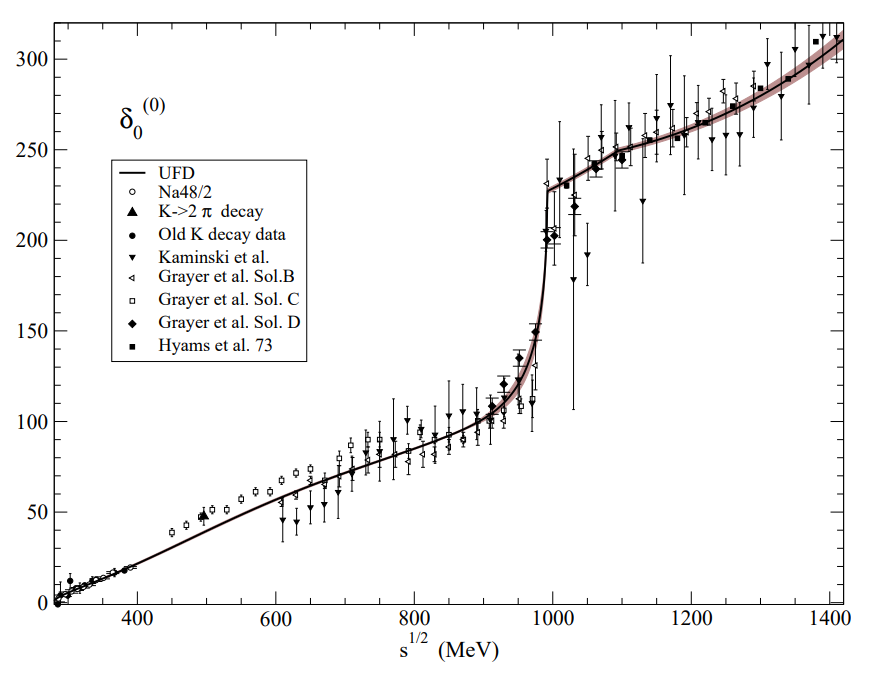 In practice one cannot collide two pion beams,so extrapolations from proton targets are needed
Pelaez, Phys.Rept. 658 (2016) 1
Pelaez, arXiv:2010.11222
A. Pilloni – Exotic hadron spectroscopy
30
[Speaker Notes: Controlla la parte su Regge]
Extra ISR can lower the energy
Central exclusive production (CEP)
Electromagnetic probes are the cleanestForm factors give information about the meson wave function
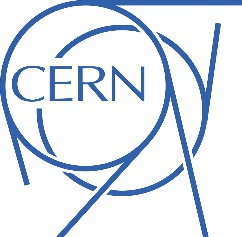 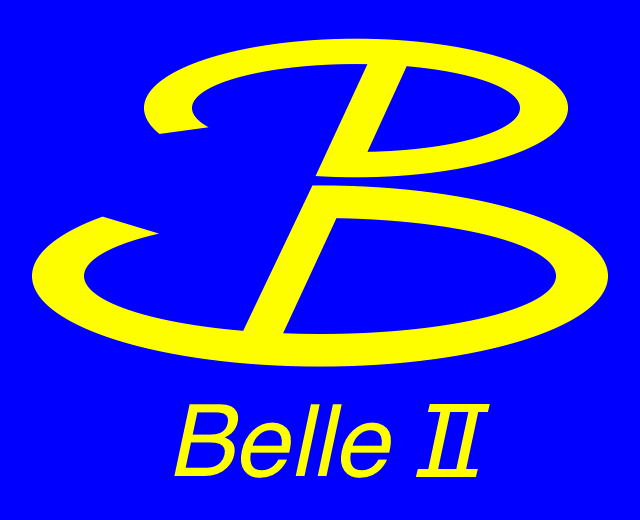 also
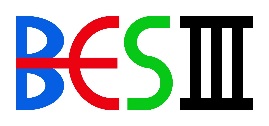 A. Pilloni – Exotic hadron spectroscopy
31
[Speaker Notes: Controlla la parte su Regge]
How to produce resonances: photo- and electroproduction
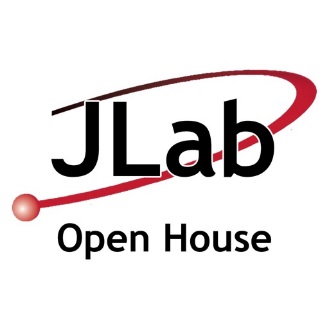 A. Pilloni – Exotic hadron spectroscopy
32
[Speaker Notes: Controlla la parte su Regge]
Peripheral production
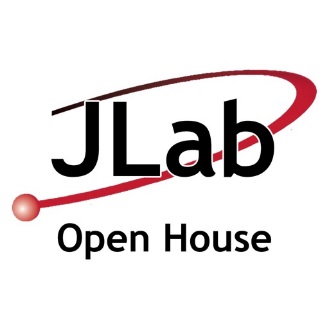 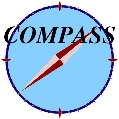 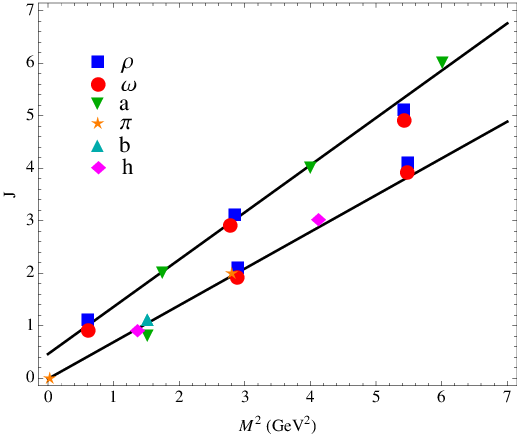 Mesons in the angular momentum-mass squared plane appear on approximate linear Regge trajectories

This is a manifestation of confinement
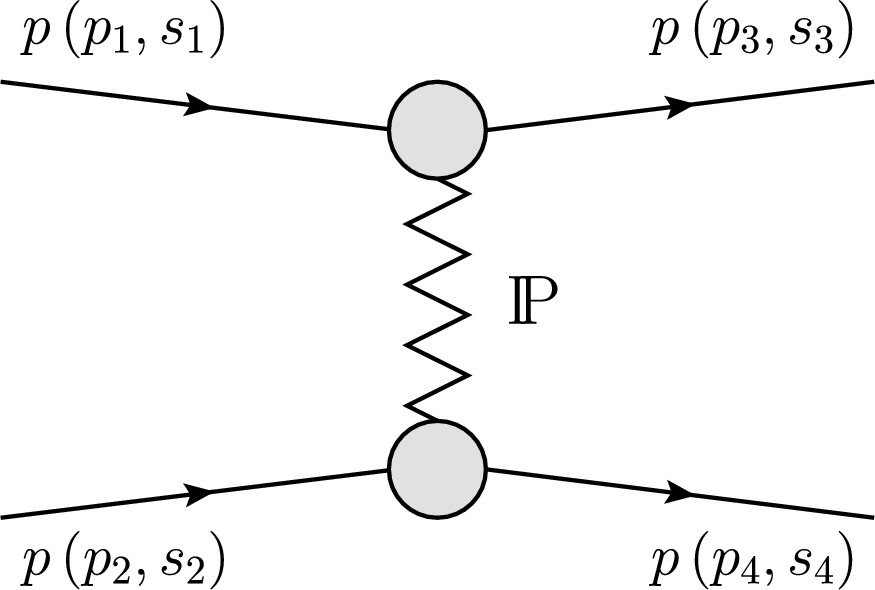 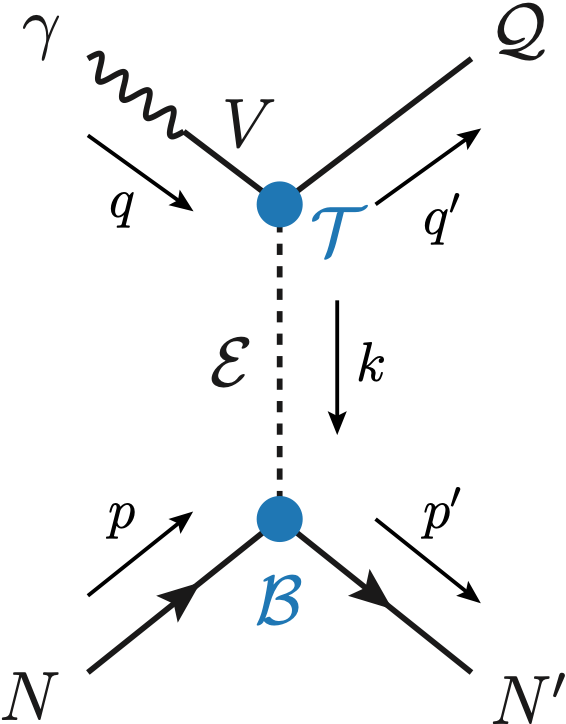 Holds at low energy,fixed spin
A. Pilloni – Exotic hadron spectroscopy
33
Hadron decays
Huge datasets come from the decay of narrow statesThe narrower the state, the more its production is independent ofthe decay dynamics

The best tool is the isobar model,i.e. writing the amplitude as a truncated sum of PW-like pieces
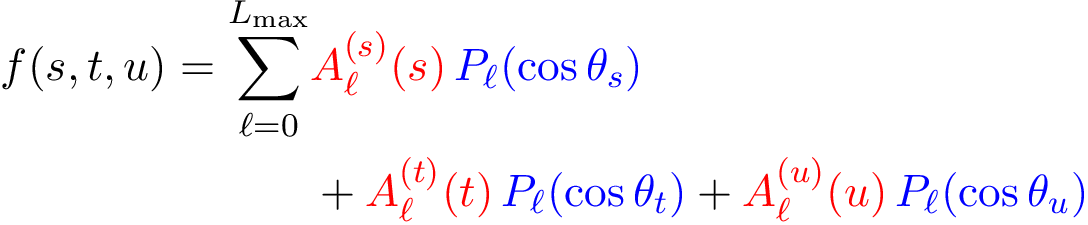 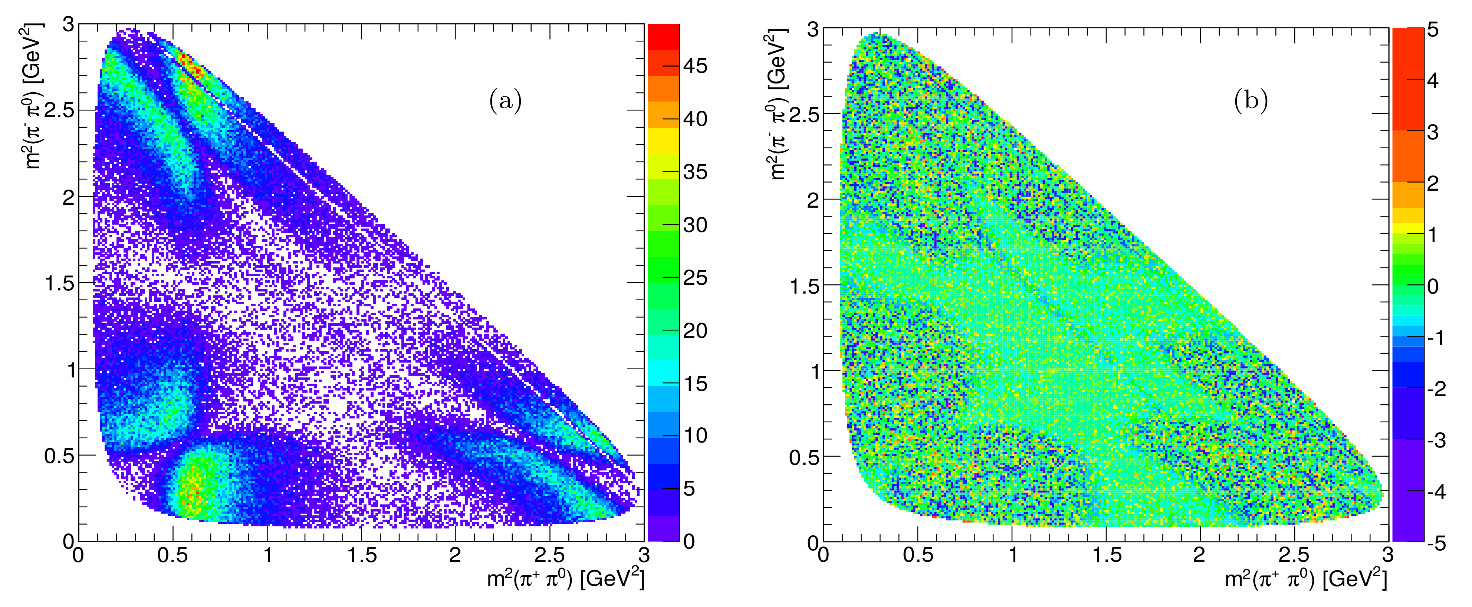 Unitarity can be imposedto this expression withKhuri-Treiman equations
A. Pilloni – Exotic hadron spectroscopy
34
[Speaker Notes: Controlla la parte su Regge]
KT equations
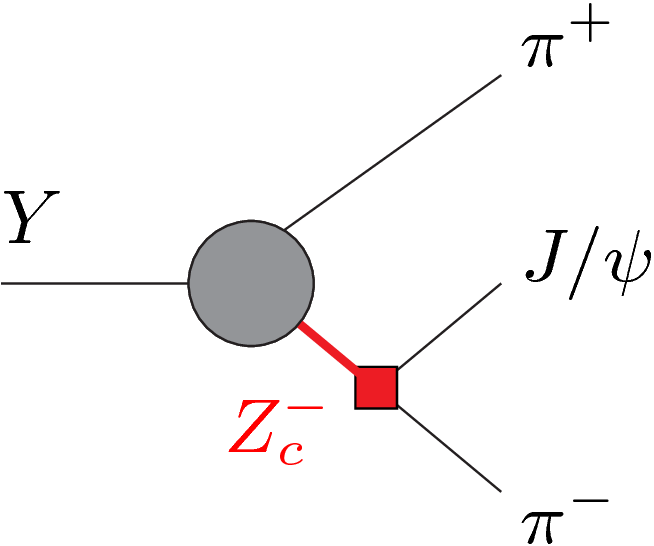 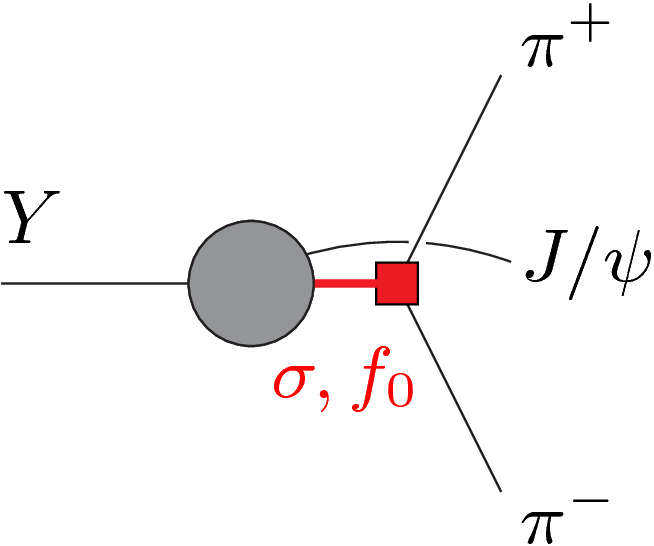 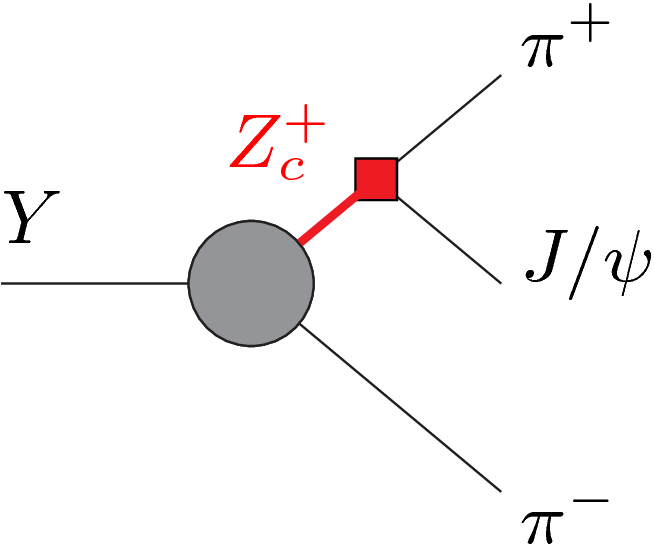 +
+
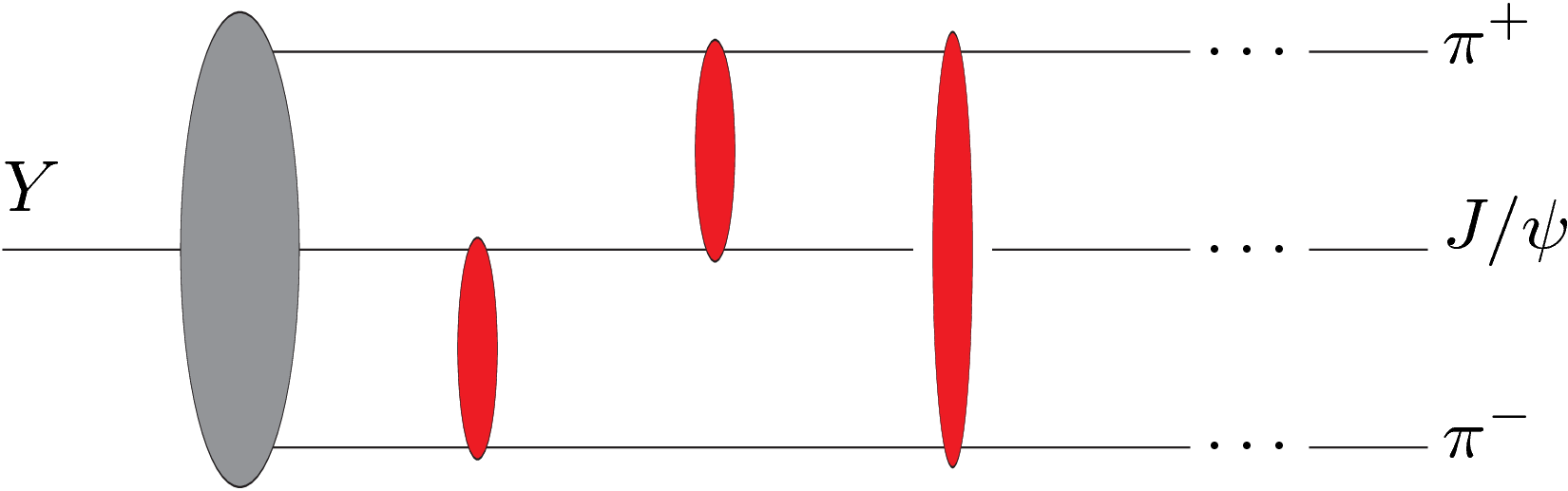 The formalism implements the all-order rescattering in all the 3 channels at once
A. Pilloni – Exotic hadron spectroscopy
35
[Speaker Notes: 2 slides su Zc, a Bes e a Belle
2 slide su tetraquark model: dall’hamiltoniana di Jaffe al calcolo delle masse
1 slide su molecular models, dove sono i carichi? (non in Tornqvist, si in Hanhart, vedere Braaten, citare Nefediev)
2 slides su decay channels, dove si dovrebbe vedere, e a seconda del modello, vedere qualche plot
1 slide su Y(4260), tetraquark? C’è lo strano (si vede la f0)
1 slide su Zc a cleo (anche il neutro)]
Triangle singularity
Unitarized isobar models contain rescattering diagrams as this

In special kinematical conditions, 
the amplitude develops a logarithmic branch point in the physical region, that can simulate a resonant behavior 
Coleman and Norton, Nuovo Cim. 38, 438
However, this effects cancels in Dalitz projections, no peaks Schmid, Phys.Rev. 154, 1363
...but the cancellation can be spread in different channels, you might still see peaks in other channels only!
A. Pilloni – Amplitude analysis and exotic states
36
Inclusive production
Cross sections can be calculated with pQCD in presence of a hard scale

Another valuable piece of informationis the production of resonancesin high multiplicity collisions

The study of the yields as a function ofthe activity in the event tells us aboutthe propagation in (hot/cold) media

This can add other pieces to the puzzleabout the nature of a given resonance
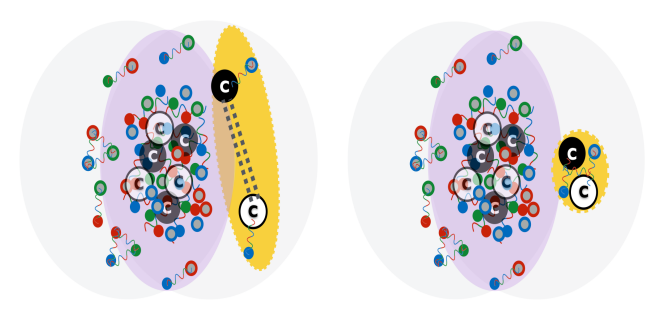 A. Pilloni – Exotic hadron spectroscopy
37
[Speaker Notes: Controlla la parte su Regge]
Next lectures
The light exotics: the scalar nonet, hybrids and glueballs
The XYZ crowd: classification, lineshape studies, propagation of X(3872) in high multiplicity environments
Thank you
A. Pilloni – Exotic hadron spectroscopy
38
[Speaker Notes: 2 slides su Zc, a Bes e a Belle
2 slide su tetraquark model: dall’hamiltoniana di Jaffe al calcolo delle masse
1 slide su molecular models, dove sono i carichi? (non in Tornqvist, si in Hanhart, vedere Braaten, citare Nefediev)
2 slides su decay channels, dove si dovrebbe vedere, e a seconda del modello, vedere qualche plot
1 slide su Y(4260), tetraquark? C’è lo strano (si vede la f0)
1 slide su Zc a cleo (anche il neutro)]
Backup
Tetraquark (2005)
In a constituent quark model, we can think of a
diquark-antidiquark compact state
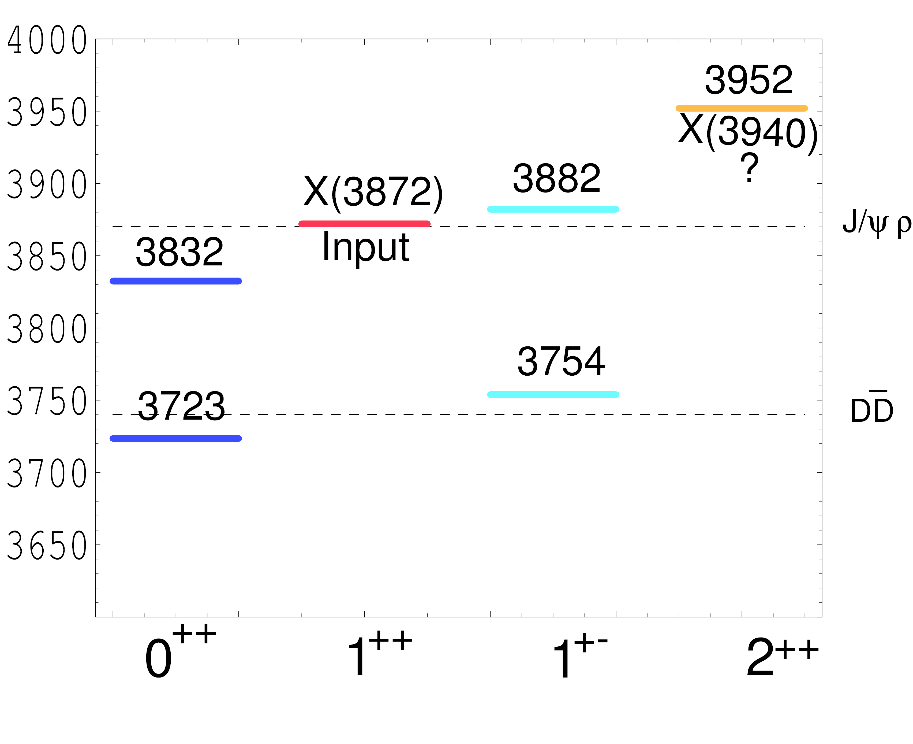 Maiani, Piccinini, Polosa, Riquer PRD71 014028
same + Faccini, AP, PRD87 111102
Spectrum according to color-spin hamiltonian:
Decay pattern mostly driven by HQSS 
Fair understanding of existing spectrum 
A full nonet for each level is expected 
A. Pilloni – Exotic hadron spectroscopy
40
[Speaker Notes: Y(4260), M=4263 +- 5, Gamma = 95+-14
D_1(2420)^0, M=2421.3 ±0.6, Gamma =27.1 ±2.7
D_1(2420)^+-, M=2423.4 ±3.1, Gamma =25 ±6
I D_1 hanno J^P = 1^+
La molecola D_1 D sta 22 MeV sotto
Se la Y è D_1 D, il pione lega fortemente, come fa la Y a essere così larga?
Come funziona lo scambio del pione???

Close propone che la Y è D_1 D^* col pione scambiato in onda S,
La Y però non va in Ds come se fosse tetraquark]
Tetraquark: new ansatz (2014)
Maiani, Piccinini, Polosa, Riquer PRD89 114010
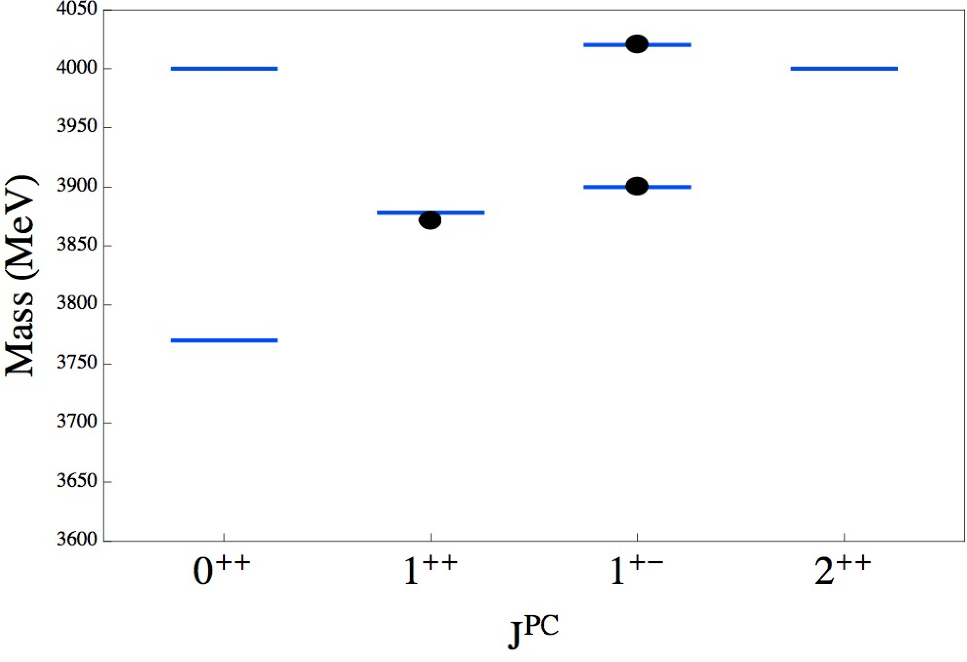 A. Pilloni – Exotic hadron spectroscopy
41
[Speaker Notes: Y(4260), M=4263 +- 5, Gamma = 95+-14
D_1(2420)^0, M=2421.3 ±0.6, Gamma =27.1 ±2.7
D_1(2420)^+-, M=2423.4 ±3.1, Gamma =25 ±6
I D_1 hanno J^P = 1^+
La molecola D_1 D sta 22 MeV sotto
Se la Y è D_1 D, il pione lega fortemente, come fa la Y a essere così larga?
Come funziona lo scambio del pione???

Close propone che la Y è D_1 D^* col pione scambiato in onda S,
La Y però non va in Ds come se fosse tetraquark]
Tetraquark: new ansatz (2014)
Maiani, Piccinini, Polosa, Riquer PRD89 114010
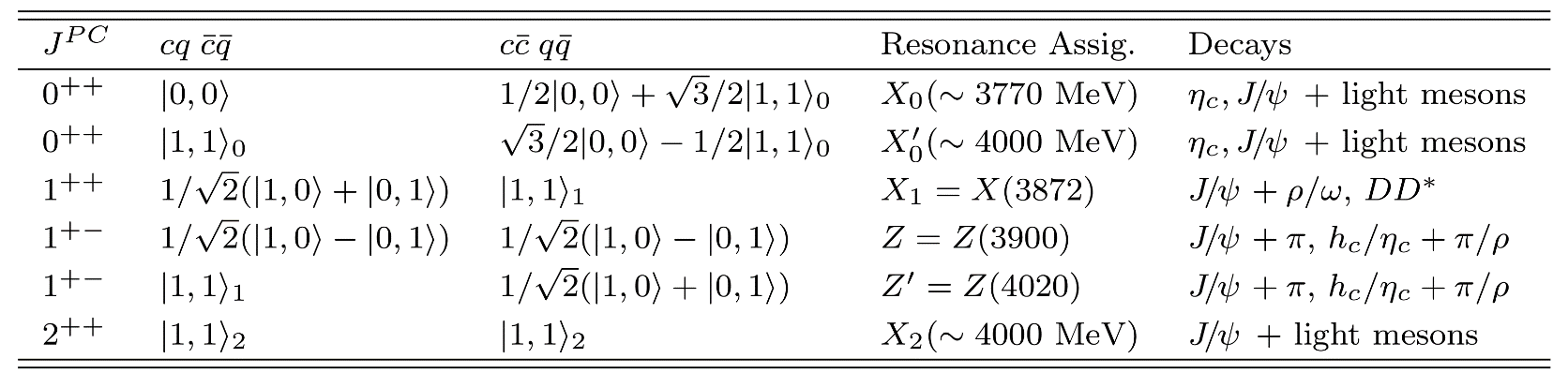 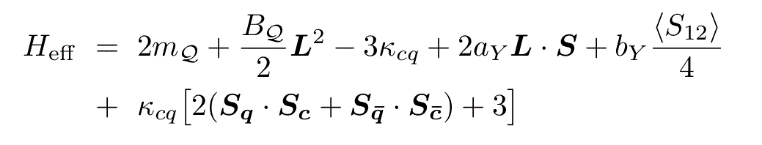 Ali, et al. EPJC78, 1, 29Maiani, Polosa, Riquer, PLB778, 247-251
Two different mass scenarios
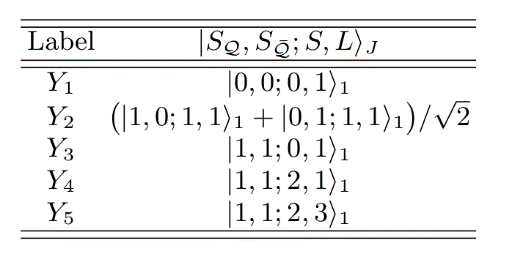 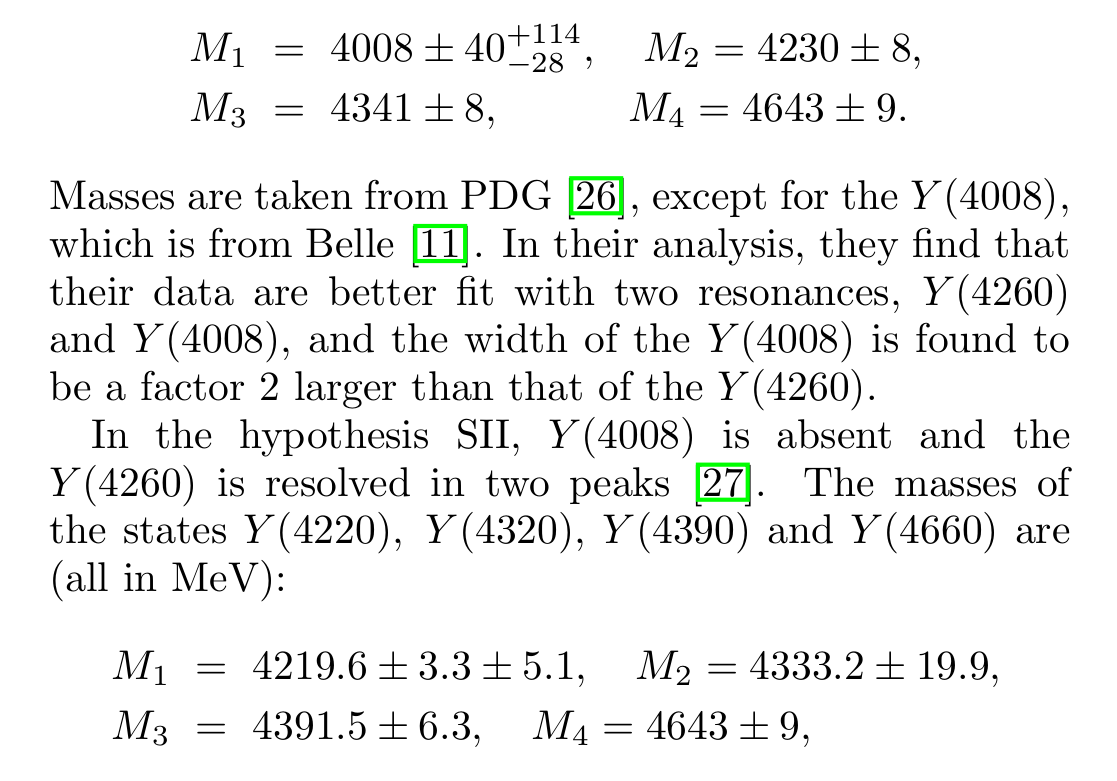 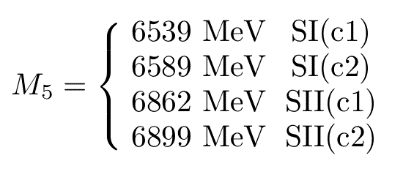 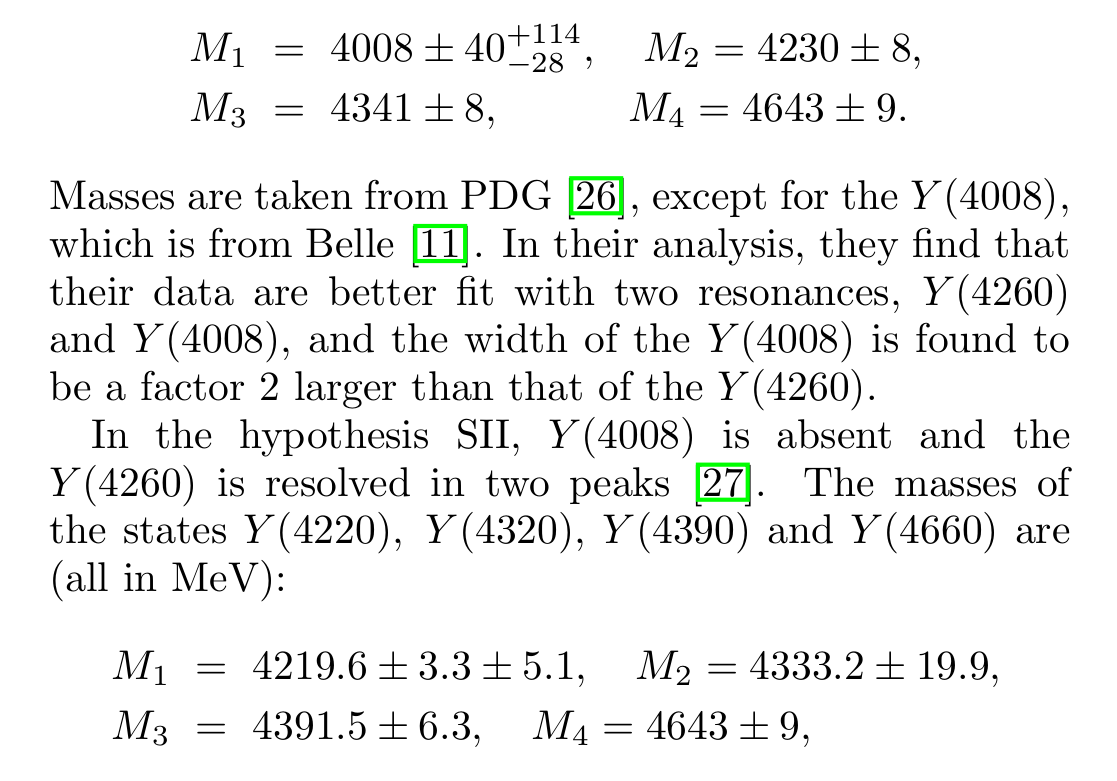 A. Pilloni – Exotic hadron spectroscopy
42
[Speaker Notes: Y(4260), M=4263 +- 5, Gamma = 95+-14
D_1(2420)^0, M=2421.3 ±0.6, Gamma =27.1 ±2.7
D_1(2420)^+-, M=2423.4 ±3.1, Gamma =25 ±6
I D_1 hanno J^P = 1^+
La molecola D_1 D sta 22 MeV sotto
Se la Y è D_1 D, il pione lega fortemente, come fa la Y a essere così larga?
Come funziona lo scambio del pione???

Close propone che la Y è D_1 D^* col pione scambiato in onda S,
La Y però non va in Ds come se fosse tetraquark]
Dynamical movie
Z+(4430)
c̄d̄
cu
Ψ(2S)
π+
Brodsky, Hwang, Lebed PRL 113 112001
A. Pilloni – Exotic hadron spectroscopy
43
Barionio
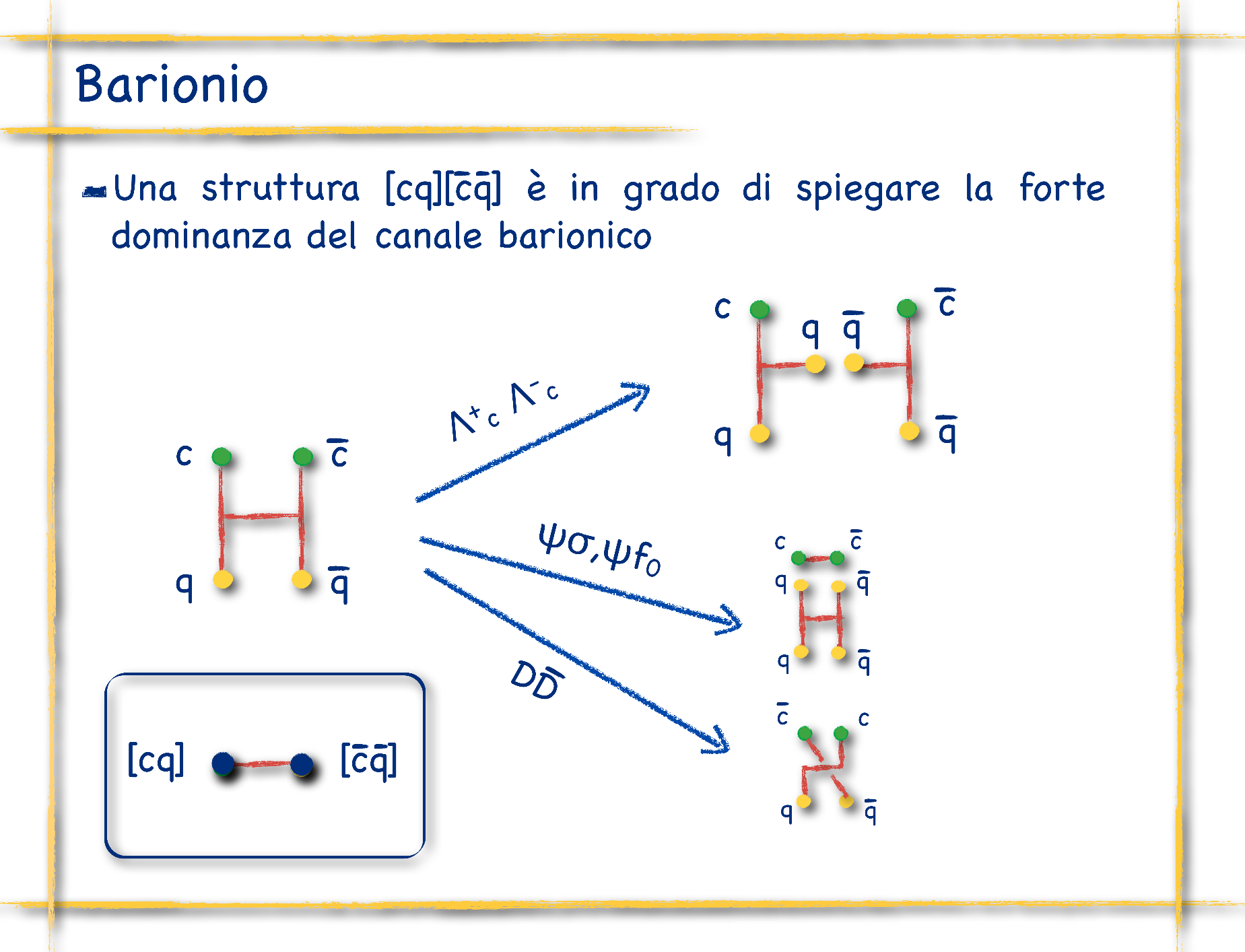 C. Sabelli
Baryonium
Rossi, Veneziano,NPB 123, 507;
Phys.Rept. 63, 149;
PLB70, 255;
JHEP 1606, 041
A. Pilloni – Exotic hadron spectroscopy
44
[Speaker Notes: 2 slides su Zc, a Bes e a Belle
2 slide su tetraquark model: dall’hamiltoniana di Jaffe al calcolo delle masse
1 slide su molecular models, dove sono i carichi? (non in Tornqvist, si in Hanhart, vedere Braaten, citare Nefediev)
2 slides su decay channels, dove si dovrebbe vedere, e a seconda del modello, vedere qualche plot
1 slide su Y(4260), tetraquark? C’è lo strano (si vede la f0)
1 slide su Zc a cleo (anche il neutro)]